WG1 TTC: Impact of Baking on the Performance of Low-beta, Low-frequency QWRs at 4 K
Jacob Brown, Walter Hartung, Sang-hoon Kim, Ting Xu
Introduction
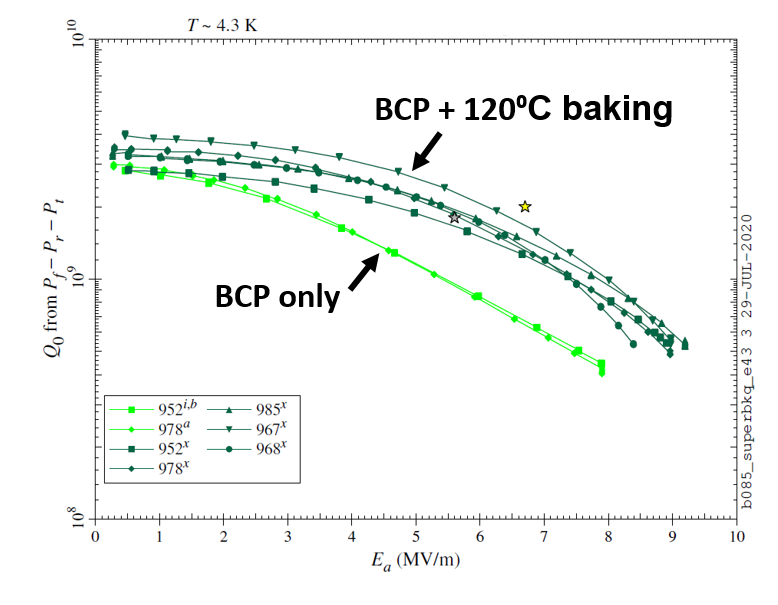 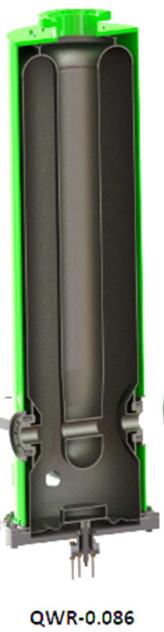 Cause for reduction in MFQS? How to utilize it?
Examine the BCS resistance in three different baking scenarios
In-situ LTB: 120 C 48hr
Furnace LTB: 120 C 48hr
Furnace medium temp. bake (MTB): 350 C 3hr
J. Brown, WG1 TTC 2023
, Slide 2
Goal and Methodology
Goal: isolate BCS resistance and the effect of baking
Note: FRIB QWRs use indium gasket as RF seal
Seating of gasket has impact on residual resistance
Residual resistance is dominant component for FRIB QWR at 2 K
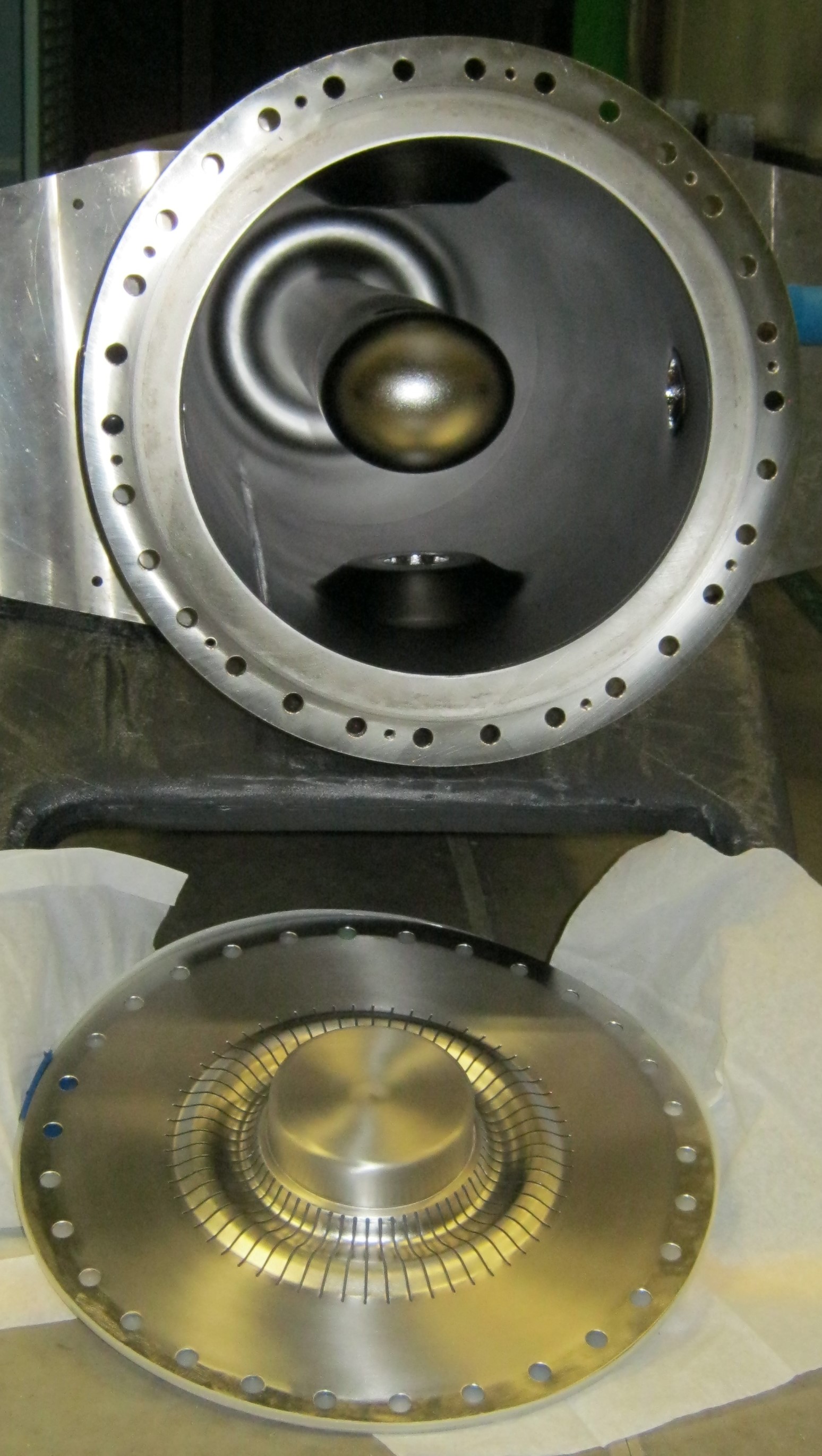 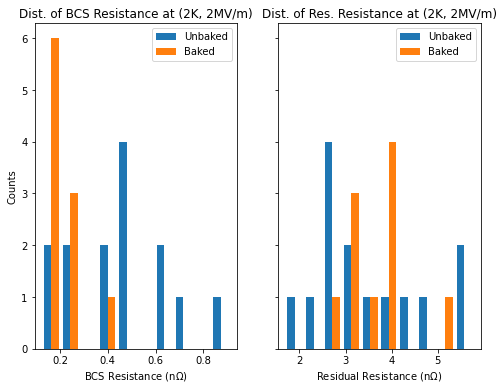 J. Brown, WG1 TTC 2023
, Slide 3
Effect of BCP Reset
Hypothesis: improvement in MFQS is due to improved thermal impedance
Shown anodized cavity has increased performance ~4 K [1]
First case to look at: S85-990
Baseline
BCP + 120C in-situ bake
Post-test BCP, then retest. Performance within variation for un-baked cavities
BCP + 120C in-situ again
Effect of first bake reset by BCP
Then recovered by second bake
Conclusion: improved MFQS not necessarily due to improved thermal impedance
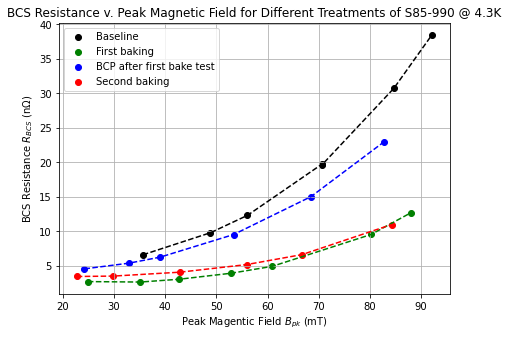 [1] M. Checchin, et. al., Proc. Of SRF2013
J. Brown, WG1 TTC 2023
, Slide 4
In-situ vs. Furnace LTB
Test furnace LTB and compare the result with in-situ LTB
Resulting Q-curve is in red
Can see that furnace configuration yields similar MFQS improvement
Bottom flange (Ti) and tuning plate (Nb) are not baked in furnace baking
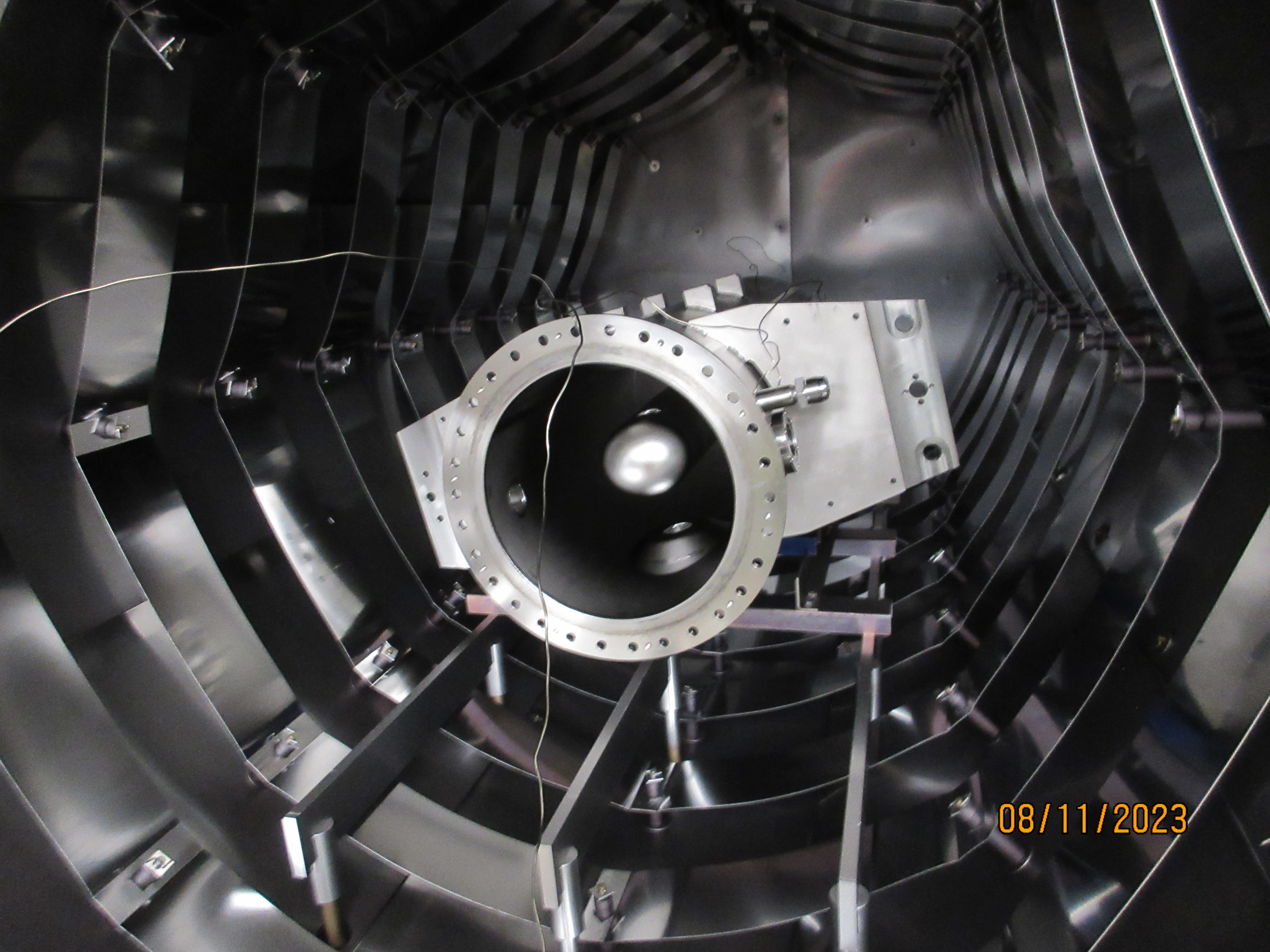 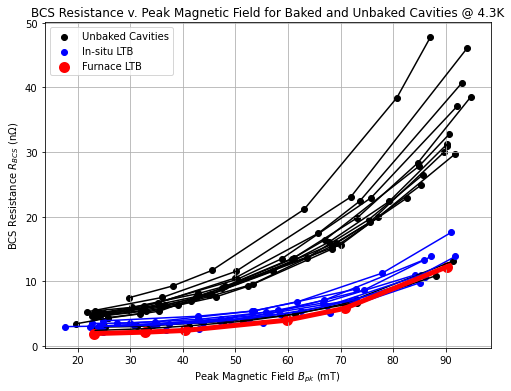 Furnace bake setup. Image courtesy of B. Barker
J. Brown, WG1 TTC 2023
, Slide 5
Furnace MTB
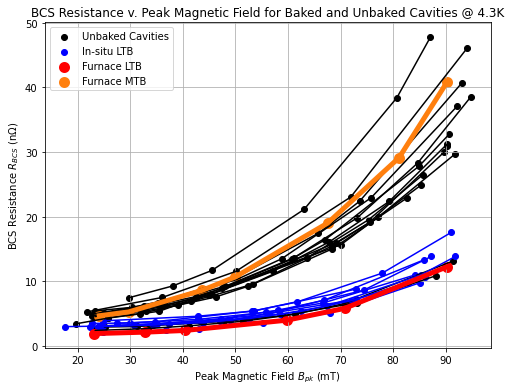 Test for our first furnace MTB (350 C, 3hr)
Isolate BCS resistance at 4.3 K, compare with other bake tests
Included are baseline tests, dots
Performance is more in-line with unbaked cavity at 4.3 K
Trend agrees with findings of mid-T bake at 4 K by TRIUMF [2]
Results shown from 220 MHz multimode QWR and HWR
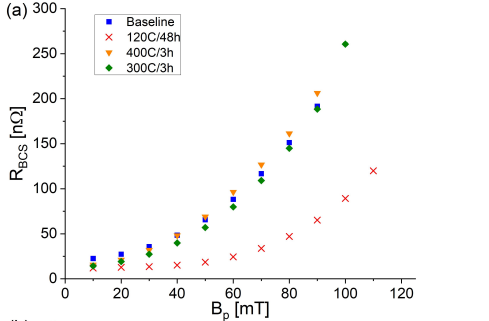 Cannot preform in-situ MTB due to indium seal for bottom flange
TRIUMF
[2] P. Kolb et. al., Mid-T Heat Treatments of BCPed Coaxial Cavities at TRIUMF, 2023, https://doi.org/10.48550/arXiv.2306.12588
Rs v. Field and T
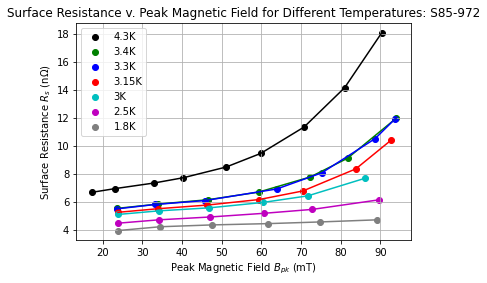 [5] G. Ciovati, J. Halbritter, Physica C: Superconductivity, Issues 1-2
Vol. 441, pp 57-61, https://doi.org/10.1016/j.physc.2006.03.053.
[3] C. C. Compton, et. Al, Phys. 
Rev. Accel. Beams 8.042003, 2005
[7] K. Saito, Proc. Of SRF 2021, https://doi.org/10.18429/JACoW-SRF2021-WEPFDV004
[6] A. Romanenko, proc. of TTC 2020, https://indi.to/mfBdR
[4] K. McGee, et. al.,, Phys. Rev. Accel. Beams 24.112003, 2021,
https://doi.org/10.1103/PhysRevAccelBeams.24.112003
J. Brown, WG1 TTC 2023
, Slide 7
Summary
J. Brown, WG1 TTC 2023
, Slide 8
Thank you! Questions?
J. Brown, WG1 TTC 2023
, Slide 9
Full Citations
[1] M. Checchin, et. al., Heat Transfer at the 
Interface Between Niobium and Liquid Helium
For 6 GHz SRF Cavities, proc. Of SRF 2013
[6] A. Romanenko, New Low-T Sample Studies Highlighting the Important Role of Oxygen Diffusion, proc. of TTC 2020, https://indi.to/mfBdR
[2] P. Kolb et. al., Mid-T Heat Treatments of BCPed Coaxial Cavities at TRIUMF, 2023, https://doi.org/10.48550/arXiv.2306.12588
[7] K. Saito, A New Model for Q-Slope in SRF-Cavities: RF Heating
at Multiple Josephson Junctions to Weakly-Linked Grain Boundaries or Dislocations,
Proc. Of SRF 2021, https://doi.org/10.18429/JACoW-SRF2021-WEPFDV004
[3] C. C. Compton, et. Al, Phys. 
Rev. Accel. Beams 8.042003, 2005,
https://doi.org/10.1103/PhysRevSTAB.8.042003
[4] K. McGee, et. al., Medium-velocity Superconducting Cavity for High Accelerating Gradient Continuous-wave Hadron Linear Accelerators, Phys. Rev. Accel. Beams 24.112003, 2021,
https://doi.org/10.1103/PhysRevAccelBeams.24.112003
[5] G. Ciovati, J. Halbritter, Analysis of the Medium Field Q-slope in
Superconducting Cavities Made of Bulk Niobium, Physica C: Superconductivity,
Vol. 441, pp 57-61, https://doi.org/10.1016/j.physc.2006.03.053.
J. Brown, WG1 TTC 2023
, Slide 10
Extra Slides: Partial Pressure Readouts for LTBs (Furnace left, in-situ right)
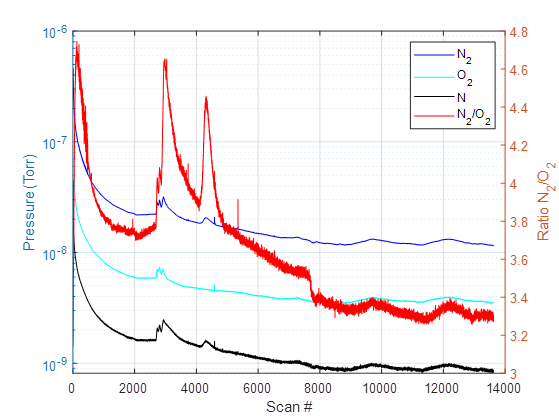 Partial Pressures for In-situ LTB
J. Brown, WG1 TTC 2023
, Slide 11
Extra Slides: Motivation
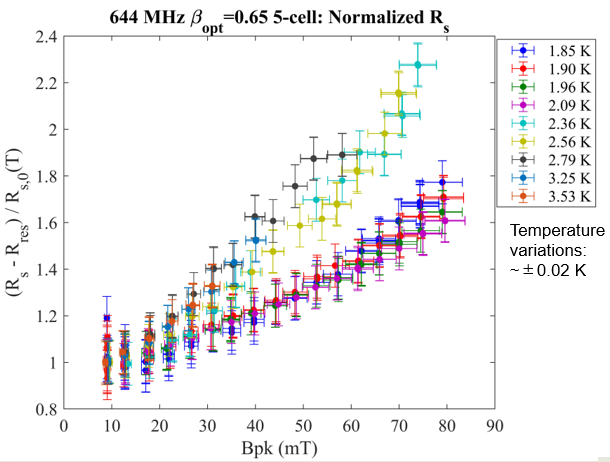 See shift in slope as LHe transitions to superfluid
Suggests MFQS can be improved by further improving thermal impedance
Plethora of QWR LTB and baselines for FRIB
Reproduce and refine analysis with more updated model
J. Brown, WG1 TTC 2023
, Slide 12
Extra Slides: Data Treatment
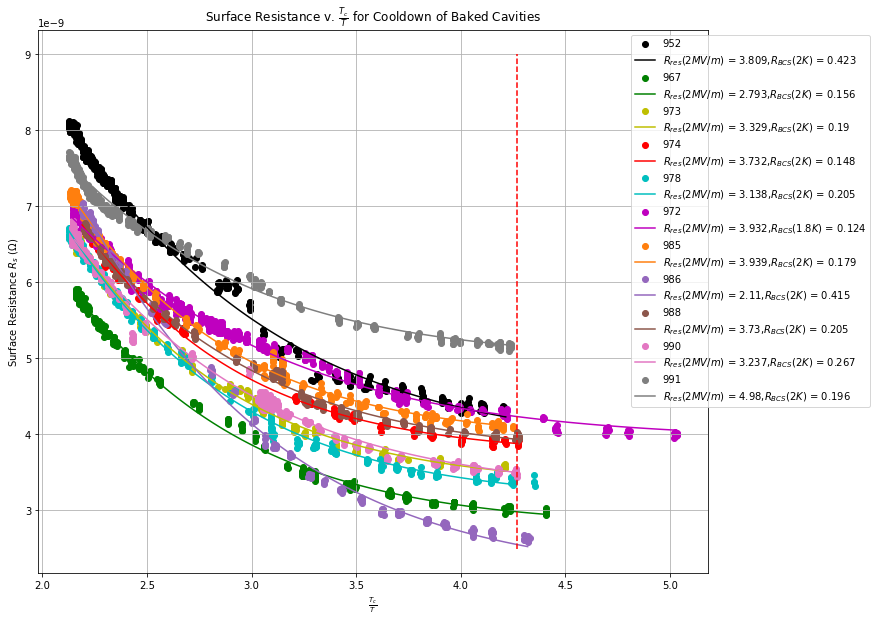 J. Brown, WG1 TTC 2023
, Slide 13
Extra Slides: Unbaked Cooldown
J. Brown, WG1 TTC 2023
, Slide 14
Extra Slide: 2 K Q-curves
J. Brown, WG1 TTC 2023
, Slide 15